Word Study Overview
Eastern Elementary 
RTI Team
Topics of Discussion
Purpose of Word Study
Levels of Learning
Stages of Word Study
Qualitative Spelling Assessment
Three Tiers of Orthography
Principles of Word Study Instruction
Common Spelling Practices
Memorizing a weekly list of grade level spelling words
Letting children choose the words they wish to study
Targeting spelling errors for spelling list words
Word Study
Conceptual!  Categorical!
Begins with assessment
Spelling features are chosen according to developmental sequence
Connected to reading and writing
Direct Instruction…with gradual release of responsibility to student control
A Conceptual Approach
Allows children to compare and contrast specific features.
Categorization facilitate a deeper understanding of spelling principles.

Example:   FLAT  VS. BRAKE
Example:   PILOT  VS. FOLLOW
EXAMPLE:  EDUCATION VS. REVISION
The Ultimate Goal of Word Study
To teach children how to compare and contrast word features so that they can conceptualize the predictable patterns of English spelling.
Purpose of Word Study
Provide connection between learning to read and spell
Provide developmental approach to spelling instruction where students work on instructional level
Allow students to compare and Contrast categories of word features through hands-on opportunities
Purpose of Word Study
Provide a link between word study and text
Provide systematic scope and sequence of word-level skills
Increase students specific knowledge of words (spelling and meaning)
Reveal consistencies in our written language system
Layers of English Orthography
Sound	
(Letter Name Stage)

Pattern 
(Within Word Pattern Stage)

Meaning 
(Syllables & Affixes; Derivational Relations)
SEP/sip


LITE/light


COMPUSITION/ composition
Evolution of Modern English
Sound:	Anglo-Saxon influence; Old English;		Sound matching to record dialects	

Pattern:	Norman Conquest;  French 			influence;  Middle English;  more 			regular spellings

Meaning:	Renaissance;  Latin and Greek 			influence;  Great vowel shift
The Historical Development of Spelling
Letter Name
WIF (wife)
TODAE (today)
HAFAN (heaven)
(Tawanda, age 6)
Within Word
YUNGE (young)
SWETE (sweet)
ROOTE (root)
CROPPE (crops)
(Antoine, age 8
Syllables & Meaning
DISSCORD (discord)
FOLOWE (follow)
MUSSIC (music)
(Julian, age 14)
Anglo-Saxon
WIF (wife)
TODAEG (today)
HEAFONUM (heaven)
(Lord’s Prayer, 1000)
Norman French
YONGE (young)
SWETE (sweet)
ROOTE (root)
CROPPE (crops)
(Chaucer, 1440)
Renaissance
DISSCORD (discord)
FOLOWE (follow)
MUSSIKE (music)
(Elizabeth I, 1600)
Synchrony of Literacy Development
Reading
Writing
Spelling
Synchrony of Literacy Development
Emergent

Beginning

Transitional

Intermediate

Advanced
Emergent

Letter Name

Within Word Pattern

Syllables and Affixes

Derivational Relations
Stages of Word Study
Emergent
Letter Name Alphabetic
Within Word Pattern
Syllables & Affixes
Derivational Relations
Emergent Stage
Shows interest in reading and writing
Recognizes common names
Uses Invented writing
Has difficulty showing beginning and ending of words
Uses random marks and known letters
Emergent Sample
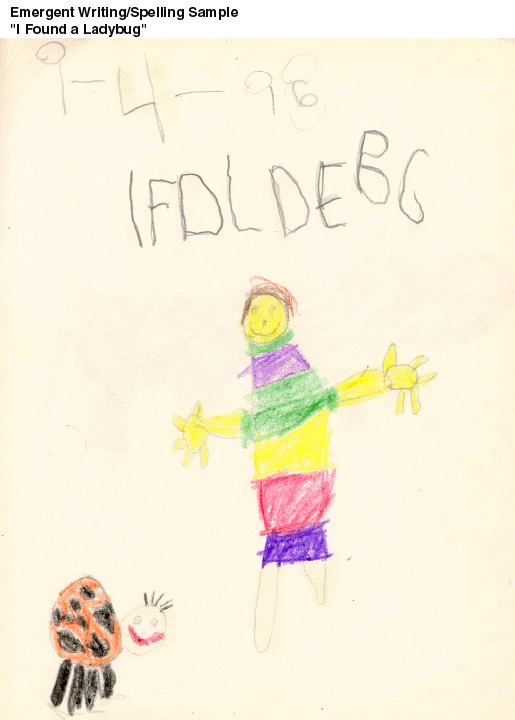 Letter Name Stage
Considered beginning readers
Reading is choppy and disfluent
Uses predictable text, pictures, and consonant knowledge to read
Uses short simple sentences with spaces between words
Spells with beginning and ending consonants, eventually leading to CVC
Letter Name Sample
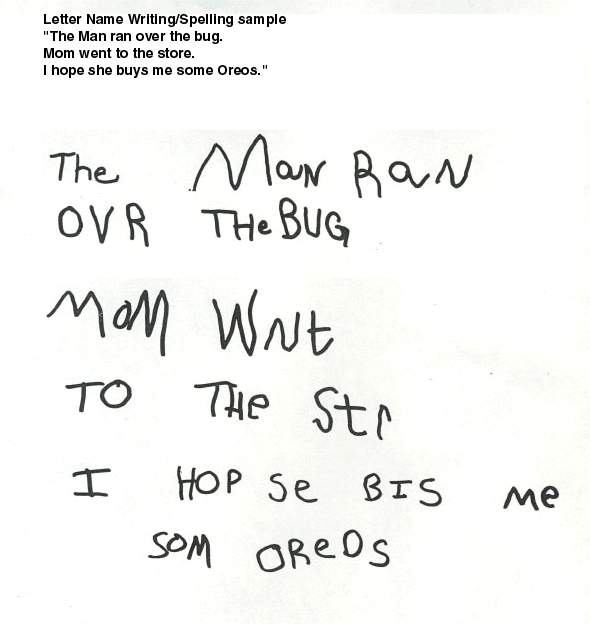 Within Word Stage
Considered transitional readers
Reads with more fluency and expression
Uses beginning, middle, and end in writing
Spells CVC words correctly
Works on long vowel patterns, r-controlled vowels, and vowel diphthongs
Studies sound and patterns
Within Word Sample
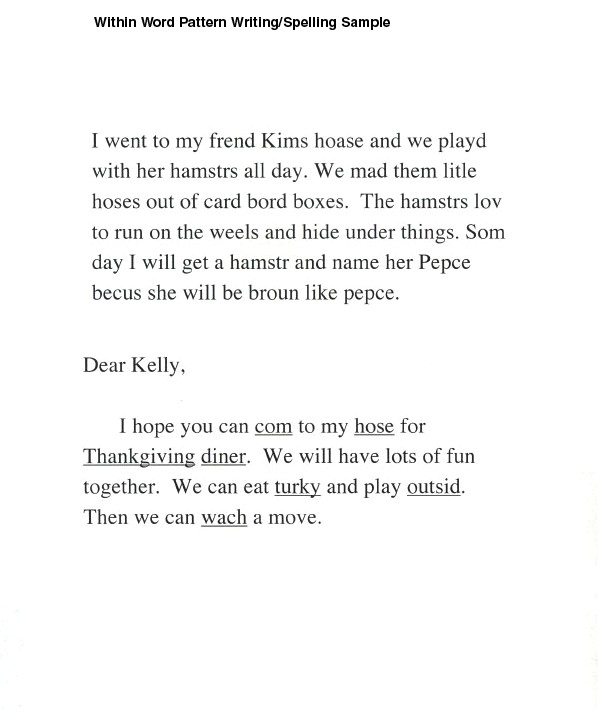 Syllables & Affixes Stage
Considered intermediate readers
Reads fluently and for pleasure
Uses more sophisticated Vocabulary
Writes a variety of genres
Spells one-syllable words
Works on multi-syllable words, open and closed syllables, simple prefixes and suffixes
Syllables & Affixes Sample
Derivational Relations
Considered advanced readers
Reads in areas of interest
Writes for variety of audiences and purposes; personal reflection included
Uses spelling and vocabulary knowledge to connect unknown words
Works on difficult prefixes and suffixes, schwa, Greek and Latin roots
Derivational Relations Sample
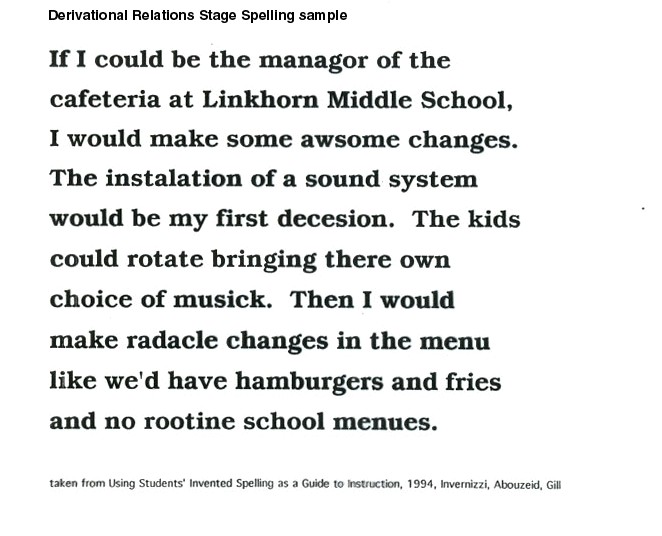 Qualitative Spelling Assessment
Students are assessed using PALS beginning, middle, and end of the year
Students are grouped according to results
Assessment results determine instructional fit and guides instruction